Most Common Grading Issues
Fix these now or accept penalties
Table of Contents
1. How do I make a new Java 1.8 (aka Java 8) project?
2. How do I change Java 9 to Java 8?
Also in this section: How to tell if I’m using Java 9?
3. What do I need to remove?
4. How do I zip?
How do I make a new Java 8 project?
When creating a new java project change this box here:
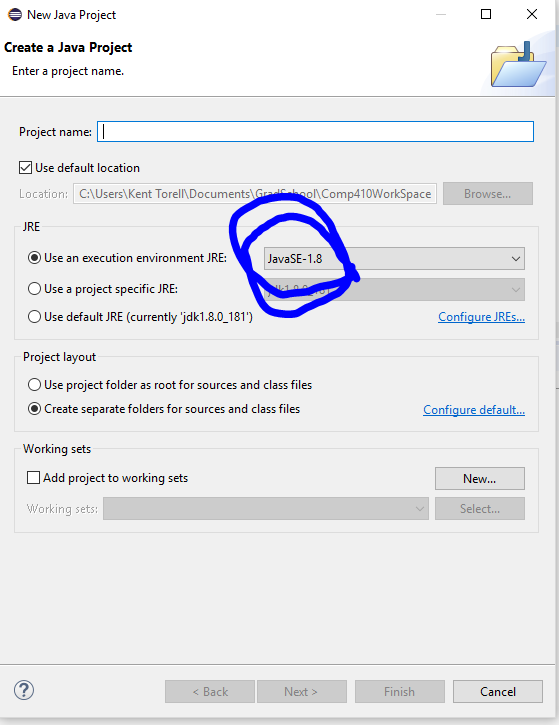 How to Change Java Versions
But first how to tell if I am using Java 9.
If this dialogue box says anything but 1.8._____ then you need to change it
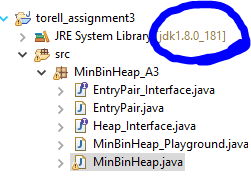 How to Change Java Versions
Right click the project  Properties  Java Build Path  Libraries  (if you see Modulepath and Classpath here you are using Java 9) Open “classpath”  Click Java 9  Click “Edit”
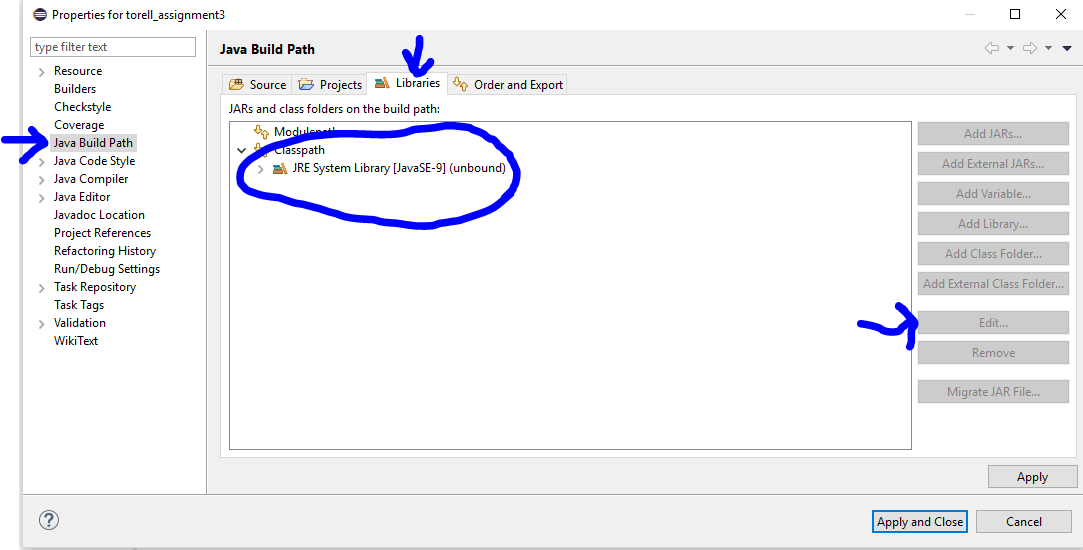 How to Change Java Versions
Make sure you change Execution environment to JavaSE-1.8, finish, and apply
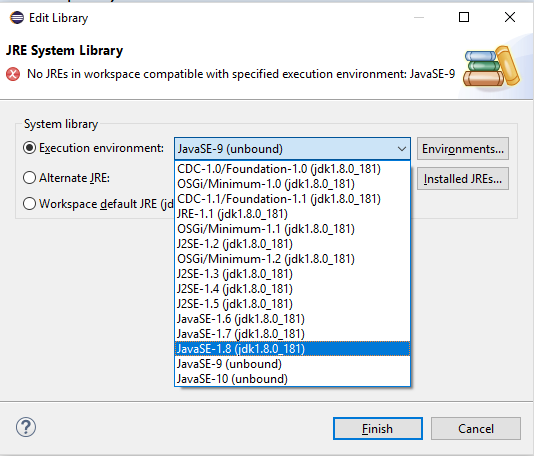 What do I need to remove?
Leaving RunTests is ok, but if you have the following in your project (most don’t) you need to remove it
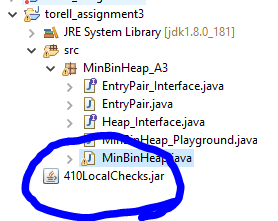 How do I zip?
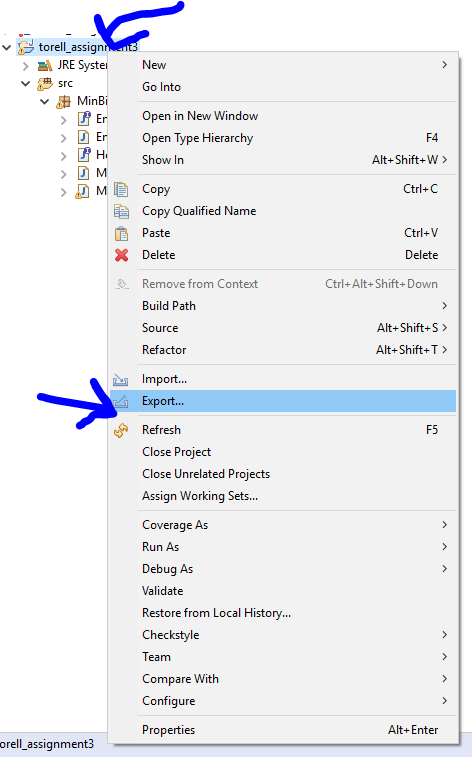 DO NOT SUBMIT A .JAR FILE
Right click the PROJECT  Export
How do I zip?
Click Archive file under the General Tab  Next
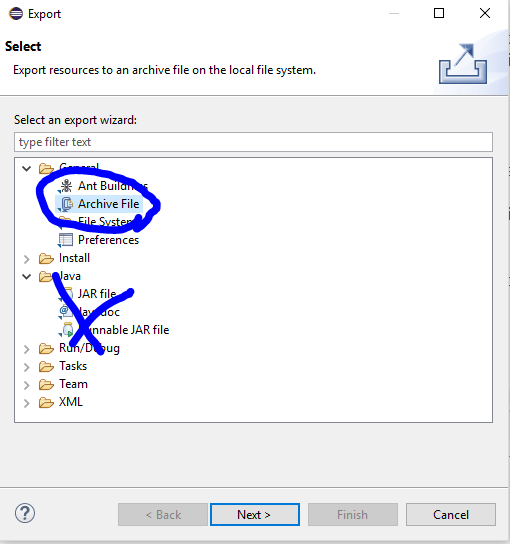 How do I zip?
Save in Zip format and correctly name your file (onyen_assignment1.zip without capitalization)
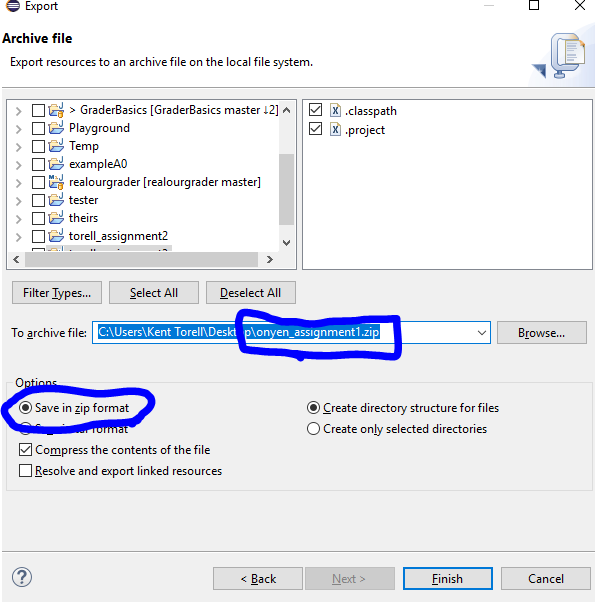